О предварительных результатах государственной кадастровой оценки земельных участков земель населенных пунктов и сельхозназначения в 2019 году на территории Холмогорского района
2
Нормативно-методическое регулирование
Федеральный закон от 3 июля 2016 года                № 237-ФЗ «О государственной кадастровой оценке»

«Методические указания о государственной кадастровой оценке», утвержденные приказом Минэкономразвития России от 12 мая 2017 года № 226
3
Основные изменения в проведении ГКО
4
Основные изменения в проведении ГКО
5
Основные изменения в проведении ГКО
6
Основные изменения в проведении ГКО
Группы видов использования земель методик 2007 и 2019 годов
Методика 2007 года
Методика 2019 года
Сельскохозяйственное использование 
Жилая застройка 
Общественное использование  
Предпринимательство 
Отдых (рекреация) 
Производственная деятельность 
Транспорт 
Обеспечение обороны и безопасности 
Охраняемые природные территории и благоустройство 
Использование лесов 
Водные объекты 
Специальное, ритуальное использование, запас 
Садоводство и огородничество, малоэтажная жилая застройка 
Иное использование 

277 видов разрешенного использования
Многоэтажная жилая застройка
Индивидуальная жилая застройка
Гаражи и автостоянки
Дачные, садоводческие и огороднические объединения
Торговля, общ. питание и быт. обслуживание
Гостиницы 
Офисные здания делового назначения
Рекреационное и лечебно-оздоровительное назначение
Пром. и админ. здания и сооружения промышленности, коммун. хозяйства
Электростанции
Порты, водные, ж/д и авто вокзалы, аэропорты
Водные объекты в обороте
Полезные ископаемые, ж/д пути, автодороги, ЛЭП, спутниковая связь, космическая деятельность, оборона
Особо охраняемые территории и объекты, в том числе городские леса парки, сады
Сельскохозяйственное использование
Геонимы, земли резерва; водные объекты вне оборота
Социальные объекты, культура и религия
2007 год – сразу рыночно ориентированные группы
2019 год – основан на классификаторе земель (Приказ МЭР РФ от 01.09.2014 № 540), но дается свобода в формировании подгрупп
Этапы работы по государственной кадастровой оценки земель населенных пунктов и сельскохозяйственного назначения
Сбор и обработка информации, необходимой для определения кадастровой стоимости, осуществляются бюджетным учреждением в соответствии с методическими указаниями о государственной кадастровой оценке
Обработка перечня ОН;
Определение КС;
Формирование проекта отчета;
Проверка проекта отчета;
Прием замечаний к проекту отчета;
Утверждение результатов ГКО
Определение КС вновь учтенных ОН;
Предоставление разъяснений и рассмотрение обращений по итогам ГКО, исправление ошибок
8
Результаты сегментации объектов оценки Холмогорского района в разрезе сегментов
9
Предварительные результаты по землям СХ назначения (1 сегмент)
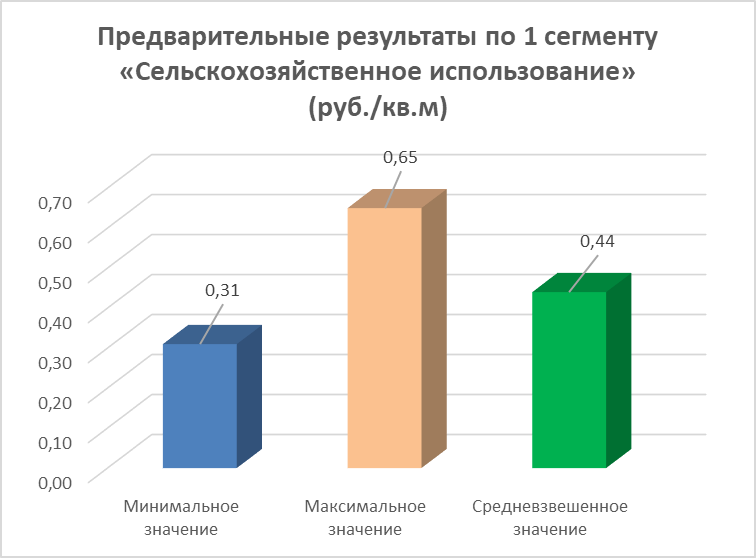 10
Предварительные результаты по землям СХ назначения (1 сегмент)
11
Предварительные результаты кадастровой стоимости по земельным участкам 2 сегмента «Жилая застройка» (среднеэтажная и многоэтажная) (руб./кв.м)
12
13
Предварительные результаты кадастровой стоимости по земельным участкам 3 сегмента «Общественное использование» (руб./кв.м)
14
15
Предварительные результаты кадастровой стоимости по земельным участкам 4 сегмента «Предпринимательство» (руб./кв.м)
16
17
Предварительные результаты кадастровой стоимости по земельным участкам группы 04-099 сегмента 6 «Производственная деятельность» (руб./кв.м)
18
Группа 06-090
Тяжелая промышленность
Легкая промышленность
Пищевая промышленность
Склады
Целлюлозно-бумажная промышленность
Заготовка древесины
19
Группа 06-090. Факторы, влияющие на КС
Расстояние до ближайшей к населенному пункту дороги федерального значения
Численность населения в населенном пункте
Расстояние до центра населенного пункта
Наличие теплоснабжения
Площадь
20
Предварительные результаты кадастровой стоимости по земельным участкам группы 06-090 сегмента 6 «Производственная деятельность» (руб./кв.м)
21
Группа 06-000
Железнодорожный транспорт
Энергетика.
Коммунальное обслуживание
Линейные объекты (дороги, подъезды)
22
Предварительные результаты кадастровой стоимости по земельным участкам группы 06-000 сегмента 6 «Производственная деятельность» (руб./кв.м)
23
7 сегмент «Транспорт»
Автостоянки
Объекты гаражного назначения
24
Предварительные результаты кадастровой стоимости по земельным участкам 7 сегмента «Транспорт» (руб./кв.м)
25
26
Факторы, влияющие на КССельские населенные пункты
Расстояние от населенного пункта до ближайших ж/д вокзала, станции, платформы
Расстояние от населенного пункта до столицы ближайшего субъекта РФ
Расстояние от населенного пункта до центра муниципального района, городского округа
Расстояние до ближайшей к населенному пункту дороги федерального значения
Доступность от населенного пункта до центра массового тяготения населения с учетом качества и наличия автомобильных дорог (1-6)
Транспортное сообщение с центром МР (ГО) (1 - воздушное, железнодорожное или водное транспортное сообщение; 2- сообщение автомобильным транспортом)
Наличие в населенном пункте общеобразовательной школы
27
28
Предварительные результаты кадастровой стоимости по земельным участкам группы 02-010 сегмента 13 «Садоводство, огородничество, малоэтажная жилая застройка» (руб./кв.м)
29
30
Предварительные результаты кадастровой стоимости по земельным участкам группы 13-011 сегмента 13 «Садоводство, огородничество, малоэтажная жилая застройка» (руб./кв.м)
31
Факторы, влияющие на КС СНТ (СХ)
Расстояние до столицы ближайшего субъекта РФ
Местоположение на побережье Онежского залива Белого Моря
Наличие электроснабжения
Расстояние до ближайшего населенного пункта
Расстояние до ближайшей к объединению дороги регионального и межмуниципального значения
Расстояние до ближайшей к объединению дороги федерального значения
Расстояние до ближайшей остановки общественного транспорта (автобус)
32
Предварительные результаты кадастровой стоимости по земельным участкам группы 13-021 сегмента 13 «Садоводство, огородничество, малоэтажная жилая застройка» (руб./кв.м)
33
Суммарные предварительные результаты кадастровой стоимости по всем сегментам в разрезе муниципальных образований
Рассмотрение замечаний к определению кадастровой стоимости
Дата размещения промежуточных отчетных документов в фонде данных государственной кадастровой оценки на сайте Росреестра 
и на сайте ГБУ АО «АрхОблКадастр»
Период ознакомления с промежуточными отчетными документами – 60 дней
Период приема замечаний к промежуточным отчетным документам – 50 дней
35
Промежуточные отчетные документы
36
Промежуточные отчетные документы
37
Промежуточные отчетные документы
Том 1 – земли сельскохозяйственного назначения;

Том 2 – земли населенных пунктов.
38
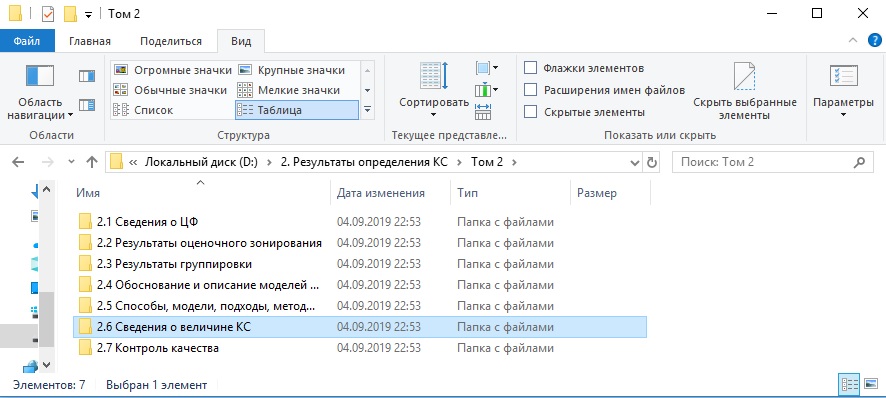 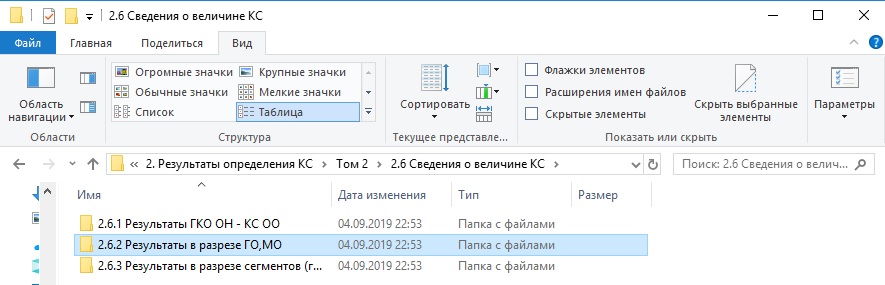 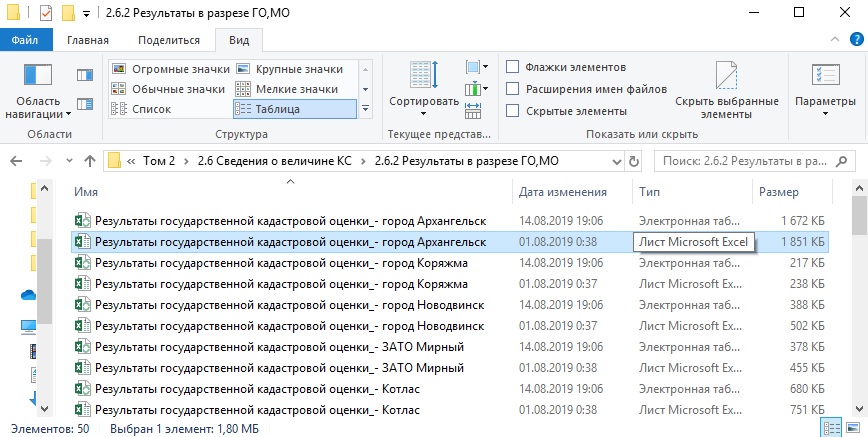 39
40
Промежуточные отчетные документы
41
Промежуточные отчетные документы
Способы подачи замечаний
	 Замечания к промежуточным отчетным документам могут быть представлены в ГБУ АО «АрхОблКадастр» любыми заинтересованными лицами с использованием следующих способов подачи:
в форме электронного документа, заверенного электронной цифровой подписью заявителя на адрес электронной почты: info@29bti.ru;
почтовым отправлением на адрес - 163000, г. Архангельск, пл. В.И. Ленина, д. 4;
лично по адресу - г. Архангельск, пл. В.И. Ленина, д. 4, оф. 1402. Прием документов с 8:30 до 17:00 в понедельник-четверг, с 8:30 до 15:30 в пятницу, перерыв на обед 12:30-13:30. В выходные дни (суббота-воскресенье) прием документов не осуществляется;
посредством обращения в отделения МФЦ.
42
Промежуточные отчетные документы
Замечание к промежуточным отчетным документам наряду с изложением его сути должно содержать:

фамилию, имя и отчество (последнее - при наличии) для физического лица, полное наименование - для юридического лица, номер контактного телефона, адрес электронной почты (при наличии) лица, представившего замечания к промежуточным отчетным документам;

кадастровый номер и (или) адрес объекта недвижимости, в отношении определения кадастровой стоимости которого предоставляется замечание;

указание на номера страниц промежуточных отчетных документов и (при наличии) приложения, к которым имеются замечания (по желанию).
43
Промежуточные отчетные документы
К замечанию могут быть приложены документы, подтверждающие наличие ошибок, допущенных при определении кадастровой стоимости, а также декларация о характеристиках объекта недвижимости.
	На сайте ГБУ АО «АрхОблКадастр» http://www.29bti.ru в разделе «Прием деклараций» можно найти сам приказ, скачать форму декларации для заполнения, посмотреть примеры заполнения деклараций по различным типам недвижимости. Также размещены основные рекомендации по заполнению декларации и способы ее подачи.
44
Промежуточные отчетные документы
45
Контактные данныеГосударственное бюджетное учреждение Архангельской области «Центр кадастровой оценки и технической инвентаризации»
Худошубина Анна Евгеньевна
заместитель директора по кадастровой оценке  
тел. (8182) 285205
oko29@yandex.ru

Бакова Марина Никитична
начальник отдела кадастровой оценки
тел. (8182) 285205
oko29@yandex.ru

Ожегова Ирина Николаевна
начальник отдела подготовки аналитики и мониторинга рынка
тел. (8182) 285205
oko29@yandex.ru
Директор – Максимов Юрий Александрович
163000, г. Архангельск,          
пл. В.И. Ленина, д. 4
тел. (8182) 65-73-12, www.29bti.ru, info@29bti.ru